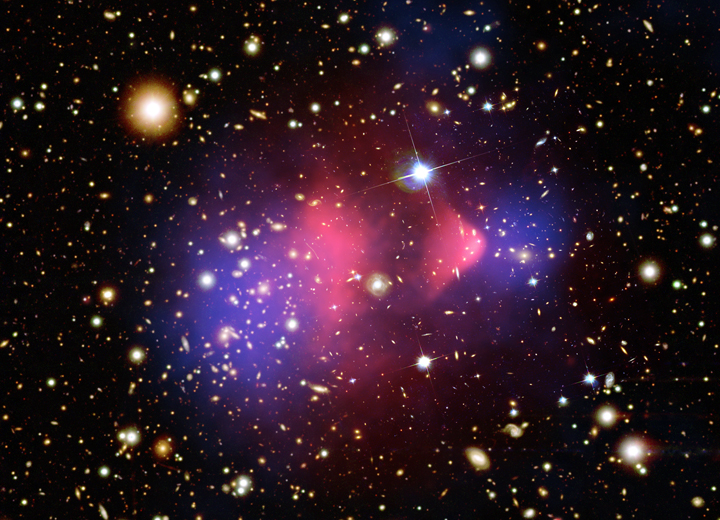 Notes Chapter 15 and 16
Classification of Matter and Solids Liquids and Gases
15.1 Comp. of Matter
WYNTK:  
What is a substance vs. a Mixture?
ID elements and compounds
What is the difference btw solutions, colloids and suspensions
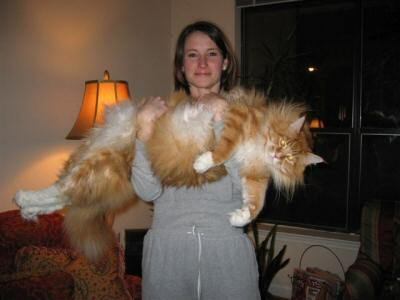 Substances – either an element or compound	1.  Element – all atoms in a sample of 		matter are alike
- start w/ uppercase
-all on periodic table  
114 

	2. Compound – mat. That are made form 2 	or more atoms.
	- ratios stay same
	- H2O, CO2, HCl
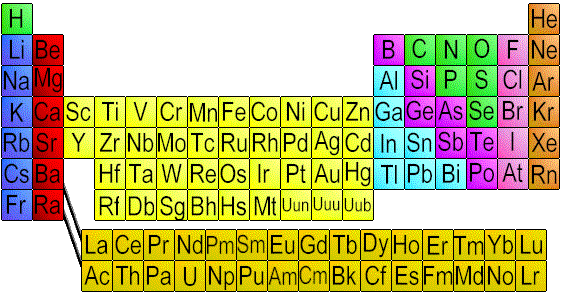 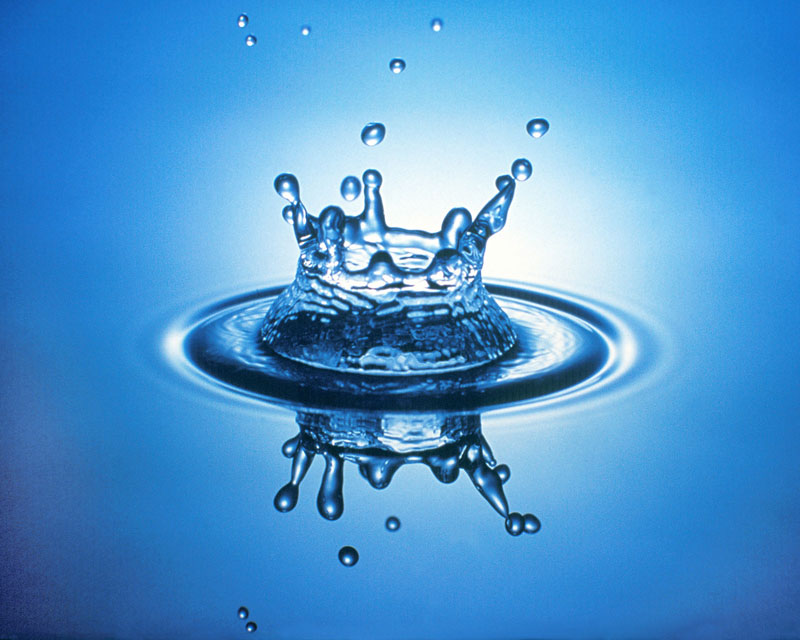 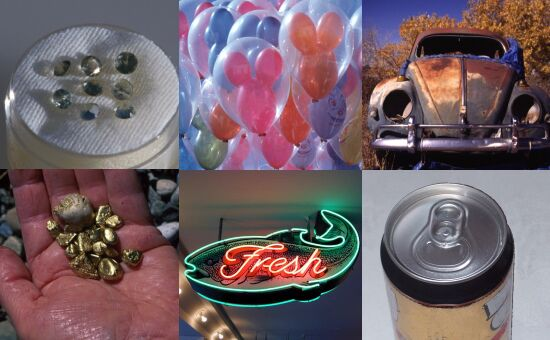 B. Mixtures – mat. Made up of 2 or more substances
	1. Heterogeneous – type of mix. Where 	diff. materials can be seen
	- ex: granite, bean soup
	2. Homogeneous – (solution) type of mix in 	which 2 or more sub. are uniformly spread 	out.
	- can’t see with a micro
	- particles don’t settle
	-ex: kool-aid, vinegar, gasoline
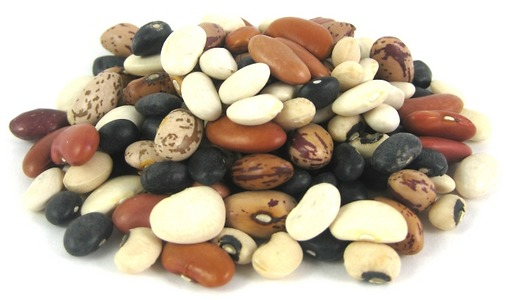 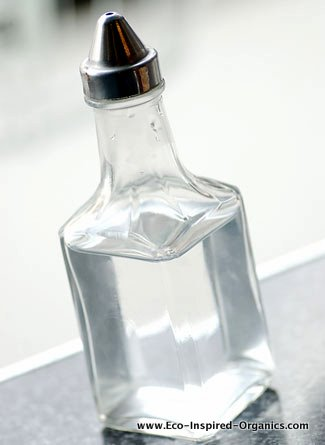 3. Colloids – (both)
		- don’t settle
		- large particles
		- Tyndall effect – scattering of light
		- usually opaque
		- ex: fog, smog, gelatin, milk
	4.  Suspensions – (both)
		- liquid in which visible particles settle
		- mud puddle, Italian dressing
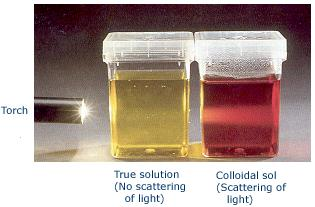 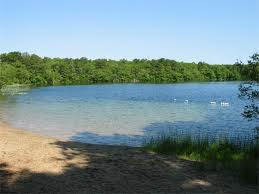 B.  Properties of Matter
Physical Property – color, shape, magnetism, density, melting point, boiling point

2. Chemical property – tells us if it will under go a certain chemical change
	-warning labels, flammable, combustible
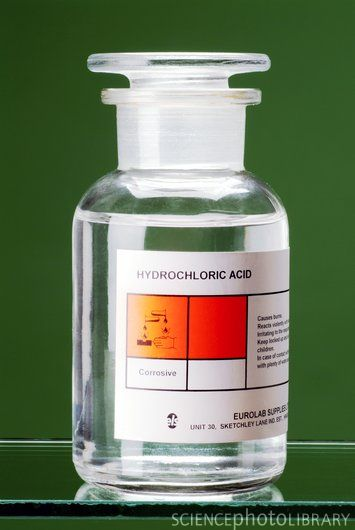 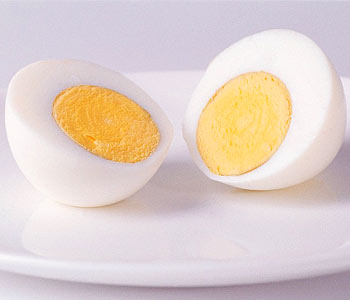 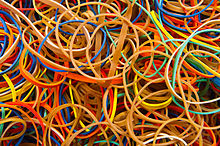 3. Physical Change – size, shape, state of matter
	- freezes, boils, cut




4. Chemical Change – change into a new substance
Foaming, smelling, exploding, producing heat, rust
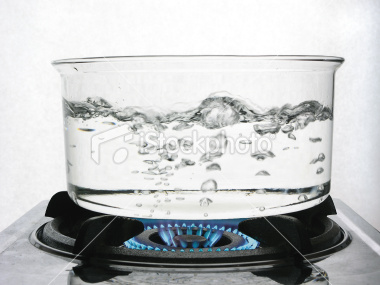 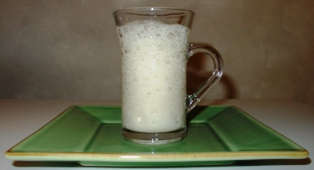 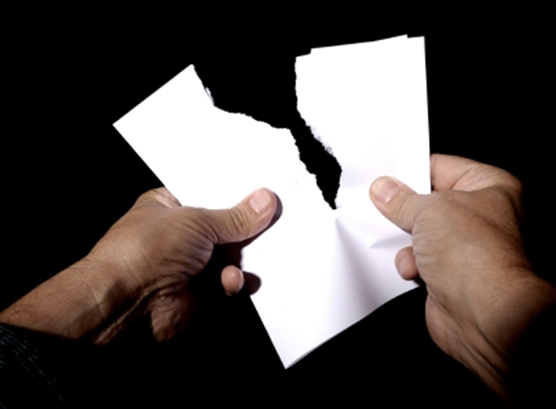 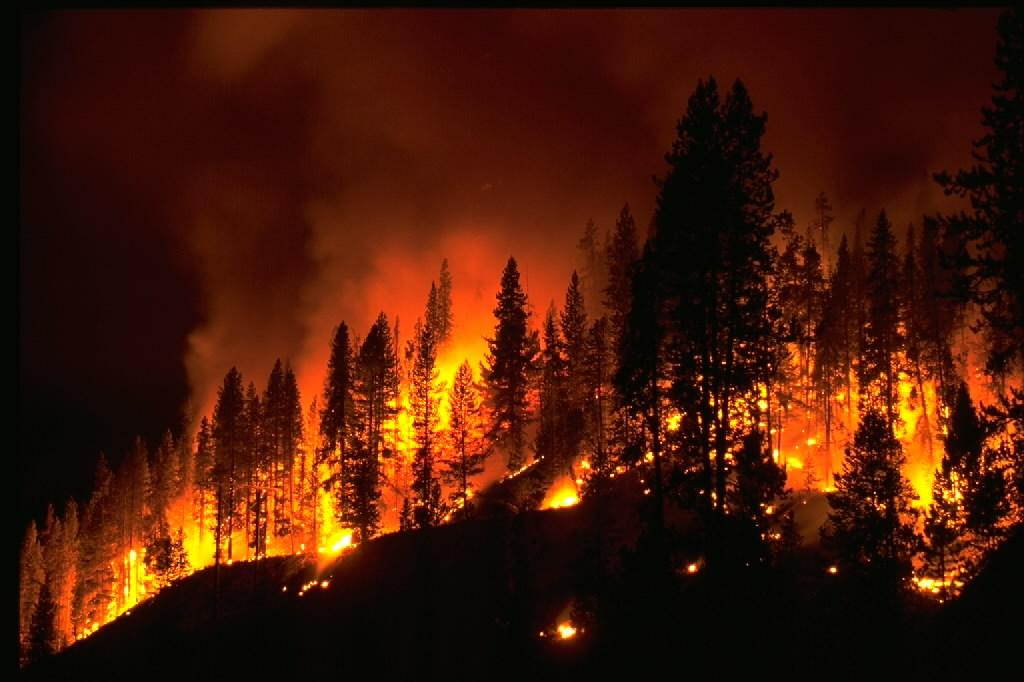 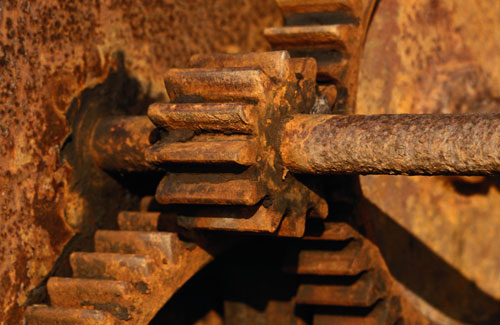 5.  Law of Conservation of Mass
Matter is neither created or destroyed during a chemical change.  
What ever there is to start off something, it has to equal the amount at the end…..
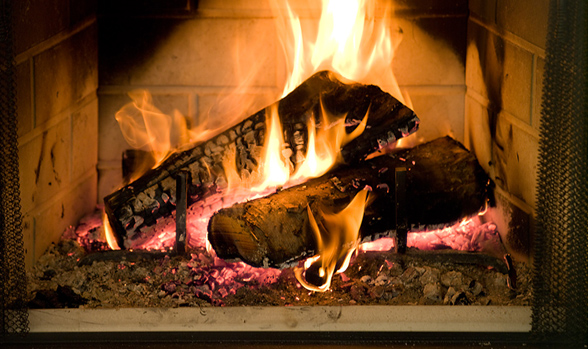 Bellwork Questions
Which kind of property indicates whether a substance can undergo a certain chemical change?
Which law states that matter can be neither created not destroyed during a chemical change?
The mass of a substance remaining after a chemical change ______, the mass of the substance present before the change.
Classify each of the following as a chemical or physical change:
Photosynthesis
Grinding meat  into hamburger
Drying clothes on a clothes line
Burning charcoal	
Digestion of food
Classify each of the following as a chemical or a physical property:
Has a high melting point
Reacts with air
Has a sweet odor
Breaks easily
Fizzes when vinegar is added
Which kind of property can be dtermined w/o changing the id of a material?
A change in size, shape, or state of matter is called a  _______ change.
A change of one substance into a different substance is a ______ change
Rusting is a chemical change b/c iron and O2 combine to form a new _________.
Classify each of the following as a hetero mixture, homo mixture, element, compound
Air
Table salt
Apple
Silver
Hot tea
Bowl or cake mix
copper